Perkins V
Academic Year 2023-2024
#1 Perkins Claim Webinars - FY 2024 Kick-Off 
Wednesday, September 27, 2023 
10:00 a.m. to 10:55 a.m.
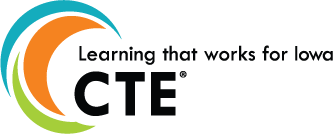 Amy Vybiral, MS Ed. 
Education Program Consultant
Bureau of Community Colleges and Postsecondary Readiness
Iowa Department of Education
515-339-4520
amy.vybiral@iowa.gov
Agenda
Webinars FY 2024
Claim Submission Due Dates
Allowable and Unallowable Costs – Updates
Tips for maintaining Perkins Eligibility
Resources and Links
Memos, Prior Approval Forms, Checklists, and State Lodging Requirements.
CTSO Memberships
Middle School Requirements and Prior Approval Form (CTE Endorsed instructor)
CIS Supplanting
In-State Lodging (Human Trafficking) - Approved Lodging Providers
Upcoming Webinars 
Monday, October 9,2023 10:00 to 10:55.    
Claim Submission: Template, Process, & Iowa Grants
2
Claim Submission Due Dates
3
Webinars FY 2024
Webinar Frequency:	2nd Wednesday of each Month – November 8, 2023

Upcoming Webinars
October 11, 2023		2nd Webinar	Claim Submission Process

Format:			10:00 a.m. to 10:50 a.m. 	Facilitated
						Guest speakers (CTSOs, WBL
						Monitoring & Accountability)
Invitations:		Zoom Link emailed the Monday prior to each meeting
			Email to add or remove attendees from the distribution 			list.
Topics:			Perkins (Related to Monitoring Processes)
4
Topics Related to Processes and Monitoring
Claim Submission Process
Perkins V Use of Funds
Assurances and Certifications for Perkins Monitoring
Supplanting
Inventory Tracking & Disposal Guidelines
Fundraising & Student Activities Fund
Program Income
Perkins FAQ
Entrepreneurship & Student Businesses
Middle School Requirements for Use of Funds
CTSO Use of Funds & Documentation
Vendor Refunds, Credits & Budget Adjustments - Federal Requirements
5
Timelines and Due Dates FY 2024 (Anticipated)
October 15, 2023:		Perkins Purchases – Completed for Fall Semester
October 16, 2023:		1st Quarter Claim Due
			(Claim Submission Webinar October 9, 2023)
December/January		Comprehensive Local Needs Assessment (CLNA) Released 				(TBD) – Due Spring of 2024.
January, 2024:		Perkins Purchases – Completed for Spring Semester
January 15, 2024:		2nd Quarter Claim Due
March 1, 2024:		Prior Approval Purchasing Template for FY 2025 Perkins 				Application Distributed to Perkins Contacts-Year Round Process
April 12, 2024:		3rd Quarter Claim Due
April 30, 2024		FY 2025 Purchasing Template Submitted for Prior Approval
May, 2024:		Perkins FY 2025 Application Released
June, 2024		Perkins FY 2025 Application Due
July 12, 2024:		4th Quarter Claim Due
6
FY 2024 Perkins Budgets
Approved Budgets:		Perkins Contacts have received 						approval emails.
May spend 100% of the allocation (25 percent spending cap has been lifted).
Conditions listed in emails. 	Terms and items must be resolved before 					purchasing.
Purchases may change as long as purchases are aligned with the CLNA.
Purchases over $5,000 not on the original budget – email for prior approval.

Unapproved Budgets:		Perkins contacts have not received an 					approval email.
School districts and consortiums may not purchase items until purchasing lists are complete and an approval email is received.
All budgets must be itemized (eligibility determinations).
7
On-Site Technical Assistance
Create Four (Quarterly) Claims 
Ready for completion and submission
Review Inventory List
Create a plan for compliance (2024, 2023, 2022, etc.)
Create an FY 2025 Budget Prior Approval Template
Menus and TA for CTE Staff – Instructors add to list all year
Ensure Processes are in place
Equipment and Supply Check-out process.
Internal staff training
Allowable and Unallowable Costs
Inventory Tags and Disposition Requirements
Documentation requirements (invoices and receipts).
Review Assurances and Certifications
Other required documentation is on file
Job Descriptions, Time and Effort (funding percentages)
8
[Speaker Notes: 43% Secondary and Consortium Personnel changes in the last two years. 33% Community college. Several every year for the past three, four, or five years]
Easy Navigation of Perkins V
The Office of Career and Technical and Adult Education (OCTAE) 
Federal Statute - The Strengthening Career and Technical Education for the 21st Century Act or “Perkins V”
Education Department General Administrative Regulation (EDGAR)
Electronic Code of Federal Regulations
Uniform Grant Guidance (UGG)
Good Stewards of Taxpayer Dollars
9
Trust, Rapport, Resources, Assistance
Perkins funding eligible from year to year. (RPP & Perkins – Inventory Historical Records)
Provide alternatives to ineligible requests
Active, virtual learning environments versus whiteboards
Dispel rumors and disrupt incorrect practices.
	“Three-year rule”
Listen to your needs and rationale
Consistent application – 
Allowable and Unallowable determinations applied consistently across institutions.
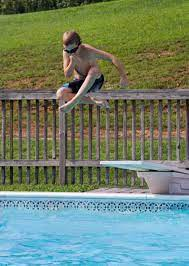 10
Allowable and Unallowable Cost Highlights
Prior Approval Required

Middle School Expenditures - Form

Advertising for Special Populations – Form

Computing Devices (and Peripherals)

Installation Costs (Perkins funded purchases only).

Printers (no ink-jet or laser – no exceptions)

“Kits” (Fetal development versus one-and-done). Vendor lists
11
Allowable and Unallowable Cost Highlights
Prior Approval - email

Unallowable Costs
Vehicles such as automobiles, trucks, buses, airplanes, boats, golf carts, snowmobiles, motorcycles, heavy equipment, backhoes, skid loaders.  Seek prior approval for trailers and purchases related electric vehicle training programs

Trailers – Prior approval including project, rationale, and collected outcomes required.
Simulators (Heavy Equipment)
Career Development and Exploration
Entrepreneurship
     Food Trucks

Skid Loaders
Student skill development
Rentals only
12
Navigation of Allowable Use of Funds
Capital Expenditures versus Perkins Eligible

HVAC - Air Filtration part of the facility? or Stand Alone units

K-12 Facilities

ESSER, School Safety Improvement funding, CARES Act
Case-by-case. K-12, School Finance, OCTAE
You are the experts – give rationale for why it’s eligible
Budget or Prior Approval
Fastest way to approval is to provide a link.
Router? or Router?
Email Request for the approval in writing.
13
Student Based Enterprise
Tool-kit developed by *CTE Bureau and School Finance
Seek prior approval for 
Perkins funded purchases
Request Source, Project, and Fund Codes for receipt of proceeds
Perkins Eligible Purchases – Amy Vybiral
School Finance Codes – Song Long
Proceeds and Equipment Sales are different fund codes.
Sales of Perkins Funded equipment is not “program income”
*Contact Kristy Volesky for more information
14
Ineligible Items
Federal, state, or local mandate – Supplanting
Career Information System – IHAPI, Kuder, etc.

Funded by another source in the prior year. - Supplanting
Salaries and Stipends/Off-Contract Pay
*Commingled Funds - Fund Identity-loss

Purchased for non-CTE students, classrooms, programs
May not exclude CTE Students
*Furniture
TVs/Monitors, Printers, Scanners, Copiers
Signage
Transportation
Seek Prior Approval
Email requests / in writing.
15
Resources
Perkins V Resources
CTSO Memberships
Middle School Requirements and Prior Approval Form (CTE Endorsed instructor)
CIS Supplanting
In-State Lodging (Human Trafficking) - Approved Lodging Providers
*§200.313
16
Questions
Upcoming Webinars 
Monday, October 9,2023 10:00 to 10:55.    
Claim Submission: Template, Process, & Iowa Grants
Amy Vybiral, MS Ed
Consultant
amy.vybiral@iowa.gov
Last Updated September 27, 2023
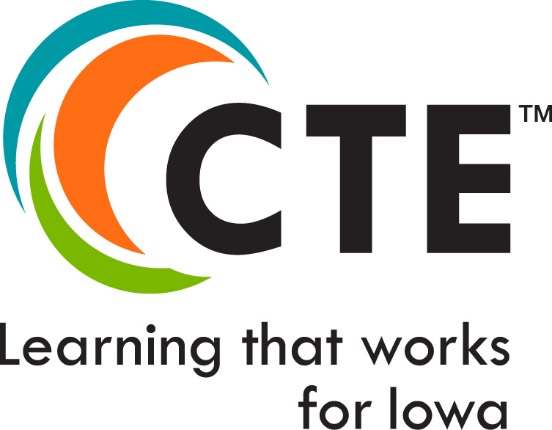